"Affordable" In Name Only
How Unregulated HOA Fees Risk Displacing Deed-Restricted Homeowners
Housing Affordability Special Legislative Commission 
June 12, 2025
Prepared by: Lydia (Leigh) Curtin Wilding
Who I Am
• Semi-retired educator and grandmother
• Owner of deed-restricted affordable condo since 2021- Cottages on Greene, East Greenwich
• Resident in distress - Representing myself and similarly affected Rhode Islanders
• Advocating for systemic change to protect affordable homeownership
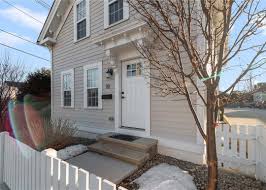 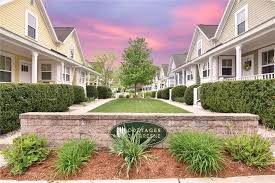 Cottages on Greene Unit 10 – my home
850 sf (circa: 1846)
Cottages on Greene – (2010)
Total 10 buildings, 15 units 
5 are affordable (LMI)
What We Thought We Bought
The Promise of Affordable Homeownership

• Deed-restricted affordable condo via RI Housing guidelines
• Resale cap, no rental, limited equity accumulation
• Presented as a path to stability and affordability
• Entry formula: Monthly housing cost expected to remain ≤ 30% of income (HUD standard)
Question: 
• If owners can be priced out of their homes by uncontrolled fee increases, is that contradictory to RI’s housing policy?
Unit 10 Cost History (2 BR/1.5 Bath 850 SF)
Points:
For 2024, the board bundled assessment with monthly the HOA (causing 85% mo increase) – no owner votes
Renamed “supplemental” and no longer short-term;  allowing for additional “special” assessments
2024 monthly demand decision reversed for 2025 to allow flexible assessment payments.
Fee inflation without regulation poses a risk to the resale value and long-term affordability of deed-restricted homes.
Compare with a few 2024 EG closings: 
44 Traveler’s Court, 2 BR, 2.5 B, 1875 SF  --$575 HOA;
Pine Drive, 3 BR, 3 B, 3450 SF, 2 garage -- $657 HOA;
47 Bridge St, 2 BR, 2280 SF -- $450 HOA      (source: Realtor.com)
Lack of Legal Remedies
2 or 3?
RI attorneys specializing in condo law (most represent associations)
13
RI Law firms COG owners reached out to (most: conflicts of interest)
0
RI condo ombudsman
HOA Board Refused to Meet With Owners — (January 2024)
8 COG owners petitioned for special meeting against fee hikes and bundled HOA decision (50%+ of units)
Complaints: Missing documents, non-transparent budgeting, hardship impact
Board response: "You cannot expect affordable units to be treated differently than market units."
Owner dispute forwarded to Board attorney (no dialogue with owners)
RI Attorney Said…
Re: Special assessments, annual assessments and issue of affordability for LMI owners…. When you purchased your unit, the then existing
assessment was or should have been a factor in your eligibility to purchase the
unit only, but please be advised that any additional assessments whether they be
annual or special which occur post-closing are not, nor should they be, used to
maintain your eligibility going forward …
No protections
Re: Assessment increase limit to 20% yoy…. That is true, but
what is equally true is that the cap may be overcome by a vote of two thirds of
the unit owners…
Disproportionate  representation
Re: Overriding 20% cap increase and Board authority to combine assessments…Section 3.01(b) of the RI Condominium Act specifically authorizes
Associations to (17) “Exercise any other powers necessary and proper for the
governance and operation of the Association.” In my opinion, that would
include emergency overrides of the 20% approval rule, and applicable here,
combining annual with special assessments subject to a two thirds or more vote
of the unit owners.  (Note: there was no emergency need in this case)
Value of governing docs; 
Legal recourse
RI Attorney’s Guidance to Owners Who Challenged…
“Your time and good fortune may be better spent pursuing a higher purpose.”
— Attorney for HOA Board, December 2023
The Reality: Current system can financially displace LMI owners
• Affordable owners need a voice – designated board representation – or concerns are overlooked
• Affordability metrics only apply at time of purchase; Legislative protections needed
• Owners who fall behind lose voting rights, face fines, liens, foreclosure
"This financial hardship... makes it almost impossible to raise my family."
—Teaching Assistant, COG Unit 1
"I was thrilled to buy here. Now I work three jobs to stay in my affordable home."
—Healthcare Professional, COG Unit 9B
Barriers for Seniors
2025 HUD HOTMA Change Creates New Hardship
• Deed-restricted homeownership disqualifies seniors from subsidized rentals—even without equity
• Older residents told: "Owning a home, even deed-restricted, means you're not eligible –  you own “real property.”
• Source: HUD.gov/HOTMA FAQs  (Housing Opportunity Through Modernization Act)
The Double Bind
• Seniors trapped in unaffordable "affordable" condos
• Can't access rental assistance due to homeownership status
• Face financial crisis with no safety net
Other States Have Successfully Addressed These Issues
🟢 San Francisco, California (2014 & 2023 Updates)
• Capped HOA fees for Below Market Rate (BMR) units at $200/month unless approved by the city’s housing office (MOHCD)
• City provides external oversight, audits, and enforces affordability rules
• State law, Davis-Stirling Act, requires reserve studies and transparent budgeting

• Assemblyman Matt Haney (bill sponsor): "There is a clear deficiency in our current policy that we have a maximum on how much people have to pay for their mortgage in below-market rate programs, but no limitations on how much their HOA fees can increase by. Uncontrolled HOA fee increases can make BMR homeowners unable to afford their homes, even with manageable mortgage payments.” (Contra Costa News, 2023)
🟢 California Statewide (AB 572, 2023)
• Caps annual HOA fee increases for deed-restricted BMR units at 5% plus the rate of inflation, or 10% (whichever is less) 
 • Requires clear, up-front disclosure of all potential increases during home purchase
• Establishes hardship protections for income-qualified owners, to they’re not forced into foreclosure by fee hikes
Sources: https://www.sf.gov/reports--august-2024--below-market-rate-bmr-ownership-programs
https://contracosta.news/2023/09/18/bill-to-protect-low-income-homeowners-from-skyrocketing-hoa-fees-heads-to-the-governors-desk/ https://leginfo.legislature.ca.gov/faces/billNavClient.xhtml?bill_id=202320240AB572
https://nonprofithousing.org/contra-costa-news-bill-to-protect-low-income-homeowners-from-skyrocketing-hoa-fees-heads-to-the-governors-desk/
We Respectfully Ask
1. State Oversight
Monitor HOA fees & assessments in deed-restricted communities
2. Hardship Protections
Grace periods, income-qualified limits, payment plans
3. Arbitration Board
Establish condo ombudsperson for dispute resolution
4. Voting Rights
Guarantee board representation for LMI owners
5. Legal Review
Does "affordable" label violate UTPCPA without full disclosure?
6. Retroactive Assistance
Assistance for current LMI and future owners
Our Opportunity:
Rhode Island has a chance to become a national model — not just for creating affordable housing, but for preserving it. The families who fought to get here deserve no less.
Thank You
Lydia (Leigh) Curtin Wilding
leigh.curtin@gmail.com